Trajectory Simplification: On Minimizing the Direction-based Error
Cheng Long, Hong Kong University of Science and Technology
Raymond Chi-Wing Wong, Hong Kong University of Science and Technology
H. V. Jagadish, University of Michigan
1
Sample A Movement
Consider the case where 
we have a moving object o 
we want to sample the positions of o every one minute
p10
p3
Position 
(8:03AM)
10 positions
p8
p7
Position (8:01AM)
p9
p4
Position
(8:10AM)
p1
p2
p5
p6
Position
(8:09AM)
Position (8:02AM)
2
Trajectory
Segment
p10
p3
Segment
10 positions
p8
p7
p9
9 segments
p4
Segment
p1
p2
p5
p6
Segment
Segment
3
Trajectory
p10
p3
Trajectory
10 positions
p8
p7
p9
9 segments
p4
p1
p2
p5
p6
4
Trajectory
Raw trajectory data is usually very large
Trajectory Simplification
Drop some positions
Issue 1: Storing all sampled positions incurs a very high space cost
As a result, only a portion of the positions is kept
Issue 2: Query processing big trajectory data incurs high time cost
5
Trajectory Simplification
Trajectory Simplification:
Drop some positions
Trajectory
p10
p3
p8
Suppose p2, p4, p5, p7, p8, p9 are dropped
p7
p9
p4
p1
p2
p5
p6
Trajectory
6 positions to be dropped
6
Trajectory Simplification
Trajectory Simplification:
Drop some positions
p10
p3
p1
p6
Simplified trajectory
7
Trajectory Simplification
Trajectory Simplification:
Drop some positions
Trajectory
p10
p3
p8
Suppose p2, p3, p5, p6, p7, p9 are dropped
p7
p9
p4
p1
p2
p5
p6
Trajectory
6 positions to be dropped
8
Trajectory Simplification
Trajectory Simplification:
Drop some positions
p10
p8
p4
p1
Another Simplified trajectory
9
Trajectory Simplification
Trajectory Simplification:
Drop some positions
Which positions should be dropped?
Depending which positions to be dropped, it returns different simplified trajectories
Our Idea:
Drop the positions such that the “direction information” of the original trajectory is preserved
Direction-Preserving Trajectory Simplification (DPTS)
10
Direction-Preserving Trajectory Simplification (DPTS)
Direction-Preserving Trajectory Simplification (DPTS)
What is “direction information”?
Why to preserve “direction information”?
How to preserve “direction information”?
11
What Is “Direction Information”?
p10
p3
p8
Trajectory
p7
p9
p4
p1
p2
p5
p6
12
What Is “Direction Information”?
Direction information
13
Direction-Preserving Trajectory Simplification (DPTS)
Direction-Preserving Trajectory Simplification (DPTS)
What is “direction information”?
Why to preserve “direction information”?
How to preserve “direction information”?
14
Why To Preserve “Direction Information”?
Applications That Use “Direction Information”
Map Matching
Trajectory Mining
Trajectory Query Processing
Trajectory Clustering
Trajectory Classification
Trajectory Outlier Detection
Brakatsoulas et al. VLDB’05
Brakatsoulas  et al. IDEAS’ 04, Pelekis et al. TIME’07
Lee et al. SIGMOD’07, Hung et al. VLDBJ’11
Lee et al. VLDB’08
Lee et al. ICDE’08
15
Trajectory Clustering
Trajectory Clustering:
Partition a set of trajectories into several clusters such that
trajectories in the same cluster are similar
trajectories in different clusters are dissimilar
Cluster 1
Cluster 2
T1
T2
T3
T4
T1 and T2 are similar
T3 and T4 are similar
16
Trajectory Clustering
Trajectory Clustering
Lee et al. SIGMOD’07, Hung et al. VLDBJ’11
Cluster 1
Cluster 2
T1
T2
T3
T4
T3 and T4 have similar “direction information”
T1 and T2 have similar “direction information”
17
Why To Preserve “Direction Information”?
Applications That Use “Direction Information”
Map Matching
Trajectory Mining
Trajectory Query Processing
Trajectory Clustering
Trajectory Classification
Trajectory Outlier Detection
Brakatsoulas et al. VLDB’05
Brakatsoulas  et al. IDEAS’ 04, Pelekis et al. TIME’07
Lee et al. SIGMOD’07, Hung et al. VLDBJ’11
Lee et al. VLDB’08
Lee et al. ICDE’08
Existing trajectory simplification methods:
Pay NO attention on preserving the “direction information”
Preserve the “position information” in most cases
18
Direction-Preserving Trajectory Simplification (DPTS)
Direction-Preserving Trajectory Simplification (DPTS)
What is “direction information”?
Why to preserve “direction information”?
How to preserve “direction information”?
19
How To Preserve “Direction Information”?
Direction-based Error Measurement
p10
p3
p8
p7
p9
p4
p1
p2
p5
p6
Original trajectory: T
Simplified trajectory: T’
20
How To Preserve “Direction Information”?
Direction-based Error Measurement
Error of T’ = the max of its segments’ errors
p3
p10
p3
p8
p7
p6
p9
p4
p1
p2
p5
p6
Error of segment p1-p3
Error of segment p3-p6
Error of segment p6-p10
21
How To Preserve “Direction Information”?
VLDB 2013
Problem (Min-Size):
Given:
A trajectory T;
An error tolerance \eps;
Goal: A simplified trajectory T’ s.t.
T’ has its error at most \eps;
T’ has the fewest positions
Problem (Min-Error):
Given:
A trajectory T;
A budget W;
Goal: A simplified trajectory T’ s.t.
T’ has at most W positions;
T’ has the smallest error
Suitable when the knowledge of \eps is NOT available, but a budget is
Suitable when the knowledge of \eps is available
22
How To Preserve “Direction Information”?
Approximate Algorithm
Exact Algorithms
Algorithms For Min-Error
Error-Search
DP
Span-Search
23
DP: A Sub-Problem Optimality Property
Problem Instance 1:
Trajectory: p1-p2-…-p10
Budget: 4
p1-p3-p6-p10 is the optimal solution for Problem Instance 1
p10
p3
p8
p7
p9
p4
p1
p2
p5
p6
Problem Instance 2:
24
DP: A Sub-Problem Optimality Property
Problem Instance 1:
Trajectory: p1-p2-…-p10
Budget: 4
p1-p3-p6-p10 is the optimal solution for Problem Instance 1
p10
p3
p8
Sub-problem of Problem Instance 1
Could be verified by contradiction
p7
p9
p4
p1
p2
p5
p6
p1-p3-p6 is the optimal solution for Problem Instance 2
Problem Instance 2:
Trajectory: p1-p2-…-p6
Budget: 3
25
How To Preserve “Direction Information”?
Approximate Algorithm
Exact Algorithms
Algorithms For Min-Error
Error-Search
DP
Span-Search
Time: O(W n3)
Space: O(n2)
26
Error-Search: A Rough Idea
Problem (Min-Error):
Given:
A trajectory T;
A budget W;
Goal: A simplified trajectory T’ s.t.
T’ has at most W positions;
T’ has the smallest error
Goal: 
A feasible simplification with the smallest error
Feasible simplification:
A simplified trajectory with at most W positions
All possible “feasible simplifications”:
p1-p4-p7-p10
p10
p3
p8
p7
p9
p4
p1
p2
p5
p6
W = 4
27
Error-Search: A Rough Idea
Problem (Min-Error):
Given:
A trajectory T;
A budget W;
Goal: A simplified trajectory T’ s.t.
T’ has at most W positions;
T’ has the smallest error
Goal: 
A feasible simplification with the smallest error
Feasible simplification:
A simplified trajectory with at most W positions
All possible “feasible simplifications”:
p1-p4-p7-p10
P1-p4-p6-p10
p10
p3
p8
p7
p9
p4
p1
p2
p5
p6
W = 4
28
Error-Search: A Rough Idea
Problem (Min-Error):
Given:
A trajectory T;
A budget W;
Goal: A simplified trajectory T’ s.t.
T’ has at most W positions;
T’ has the smallest error
Goal: 
A feasible simplification with the smallest error
Feasible simplification:
A simplified trajectory with at most W positions
All possible “feasible simplifications”:
p1-p4-p7-p10
P1-p4-p6-p10
p1-p3-p6-p10
p10
p3
p8
p7
p9
p4
p1
p2
p5
p6
W = 4
29
Error-Search: A Rough Idea
Problem (Min-Error):
Given:
A trajectory T;
A budget W;
Goal: A simplified trajectory T’ s.t.
T’ has at most W positions;
T’ has the smallest error
Goal: 
A feasible simplification with the smallest error
Feasible simplification:
A simplified trajectory with at most W positions
All possible “feasible simplifications”:
p1-p4-p7-p10
P1-p4-p6-p10
p1-p3-p6-p10
…
Corresponding errors (in radians):
1.305
1.305
0.785
…
p10
p3
p8
p7
p9
p4
p1
p2
p5
p6
Optimal solution
The smallest error
W = 4
30
Error-Search: A Rough Idea
Problem (Min-Error):
Given:
A trajectory T;
A budget W;
Goal: A simplified trajectory T’ s.t.
T’ has at most W positions;
T’ has the smallest error
Goal: 
A feasible simplification with the smallest error
Feasible simplification:
A simplified trajectory with at most W positions
Multiple simplifications share the same error
All possible “feasible simplifications”:
p1-p4-p7-p10
P1-p4-p6-p10
p1-p3-p6-p10
…
Corresponding errors (in radians):
1.305
1.305
0.785
…
p10
p3
p8
O(n2) possible segments in a simplified trajectory
p7
p9
p4
p1
p2
p5
p6
Size: O( nW)
Size: bounded by O( n2)
W = 4
31
How To Preserve “Direction Information”?
2-factor approximation
Approximate Algorithm
Exact Algorithms
Algorithms For Min-Error
Error-Search
DP
Span-Search
Time: O(n log2 n)
Space: O(n)
Time: O(W n3)
Space: O(n2)
Time: O(C n2 log n)
Space: O(n2)
32
Span-Search: The Main Idea
The “span” of a simplified trajectory
p10
p3
p8
p7
p9
p4
p1
p2
p5
p6
Original trajectory: T
Simplified trajectory: T’
33
Span-Search: The Main Idea
The “span” of a simplified trajectory
Span of T’ = the max of its sub-trajectories’ spans
p3
p10
p3
p8
p7
p6
p9
p4
p1
p2
p5
p6
Span of 
p6-p7-p8-p9-p10
Span of 
p3-p4-p5-p6
Span of 
p1-p2-p3
34
Span-Search: The Main Idea
A Property: A simplified trajectory has its error 
at most its span and
at least half its span
Error of segment p1-p3
Error of segment p3-p6
Error of segment p6-p10
Span of 
p6-p7-p8-p9-p10
Span of 
p3-p4-p5-p6
Span of 
p1-p2-p3
35
Problem (Min-Error):
Given:
A trajectory T;
A budget W;
Goal: A simplified trajectory T’ s.t.
T’ has at most W positions;
T’ has the smallest error
Span-Search: The Main Idea
Feasible simplification
Time: O(W n3) or O(C n2 log n)
Space: O(n2)
2-factor approximation
A trajectory
Time: O(n log2 n)
Space: O(n)
DP
Span-Search
Error-Search
The feasible simplification with the smallest error
The feasible simplification with the smallest span
Span_1
Error_1
Span_2
Error_2
36
Experiments: Settings
Datasets: 
Geolife and T-Drive
Algorithms
Exact: DP and Error-Search
Approximate: Span-Search and Douglas-Peucker
Experiments
DPTS vs. Wavelet Transformation
Performance Studies
Most well-known trajectory simplification algorithm
37
Experiments: Min-Error vs. Wavelet Transformation
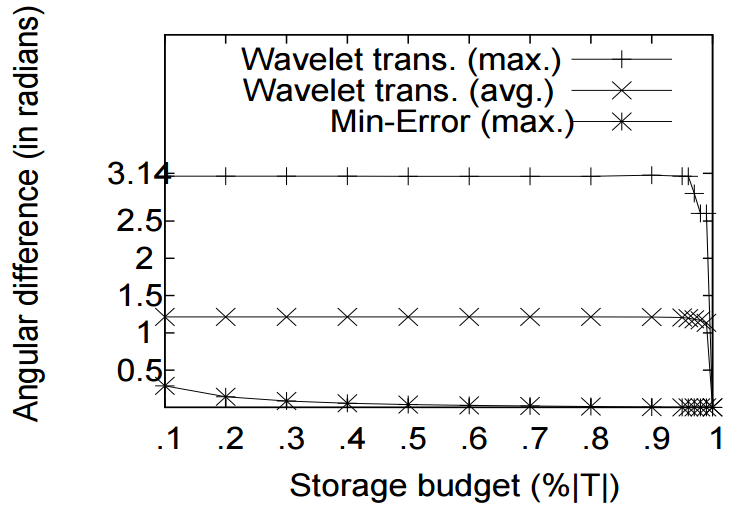 Error
Budget W (in terms of %)
38
Experiments: Performance Studies on Exact Algorithms (1)
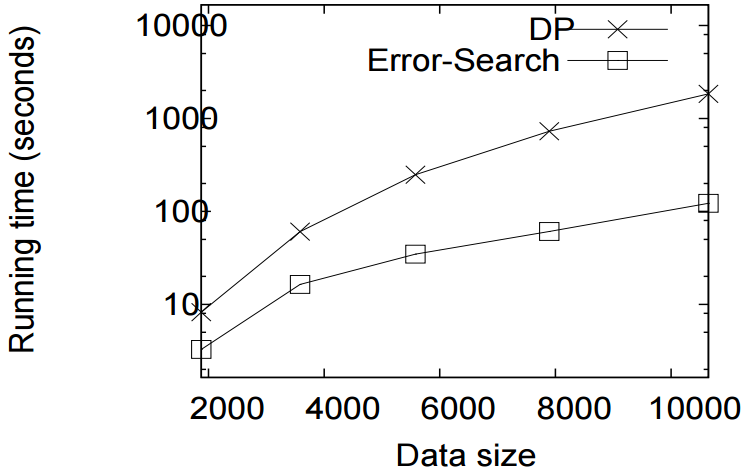 Running time
# of positions in the trajectory
39
Experiments: Performance Studies on  Exact Algorithms (2)
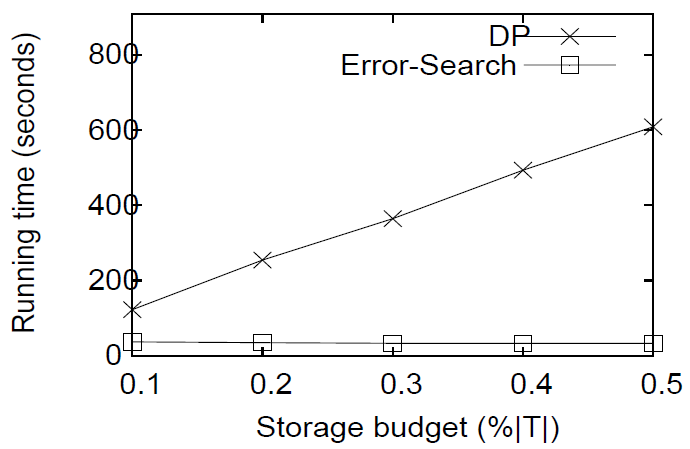 Running time
Budget W (in terms of %)
40
Experiments: Performance Studies on Approximate Algorithms
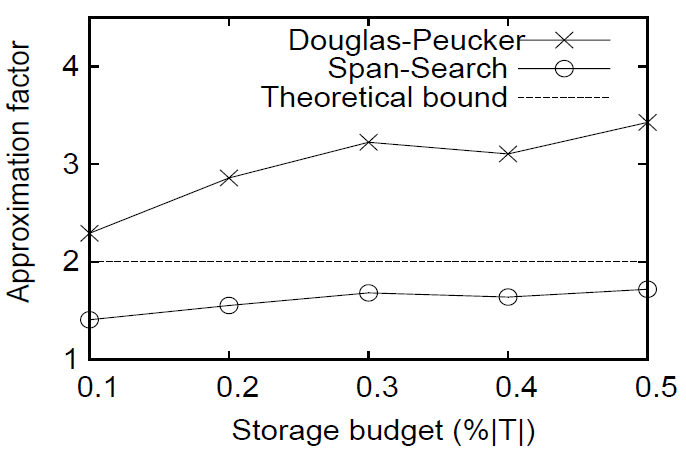 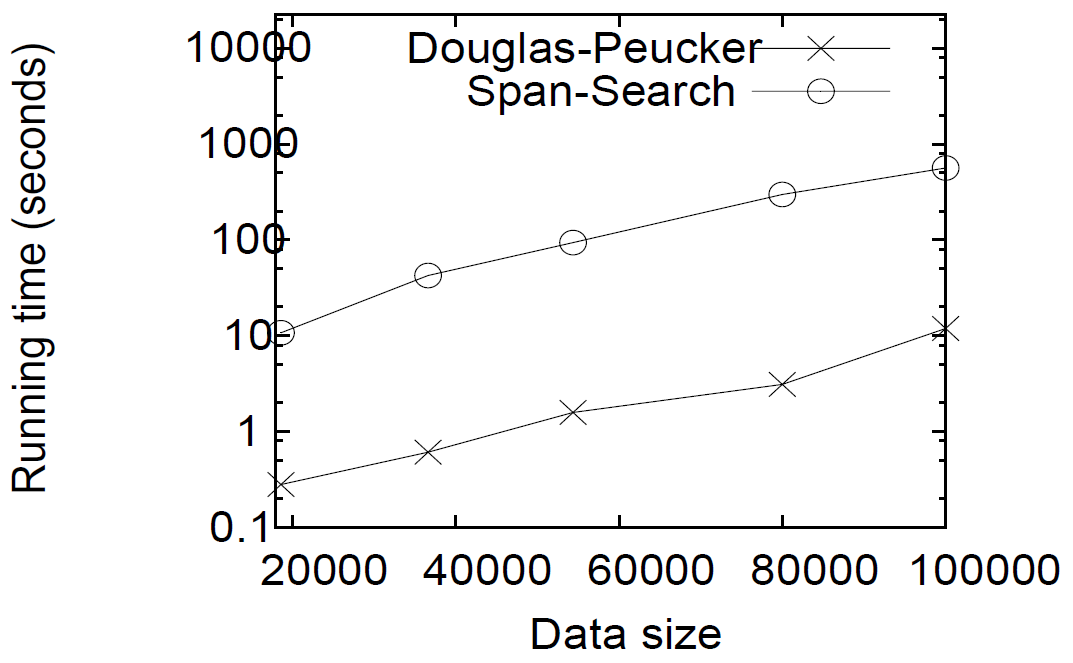 Appro. factor
Run. time
Budget W (in terms of %)
Budget W (in terms of %)
41
Conclusion
A New Problem: Min-Error
Two Exact Algorithms: DP and Error-Search
One 2-factor Approximate Algorithm: Span-Search
Experiments
42
Q & A
43